The Rural History Roundtable invites you to…
Household and Economy 
In a Changing World 1830-1930 
7 March 2014 at the Lifetime Learning Centre 1713 (OVC)

14:30
Peter Baskerville, University of Alberta 
The Last Best West: Homesteaders on the Move, Alberta 1870-1916
 
15:15
Catharine Wilson, University of Guelph 
Work Groups and Neighbourhoods in Ontario 1830-1930
 
16:00 break
 
16:15
Fabio Faria Mendes, Universidade Federal do Vicosa
Crossing Borders: Intermarriage, Heterogamy and Social Networks in Waterloo County 1870-1902

17:00
Gordon Darroch, York University
Reconstructing Household Experience with Canada’s Historical Censuses
The Rural History Roundtable invites you to …
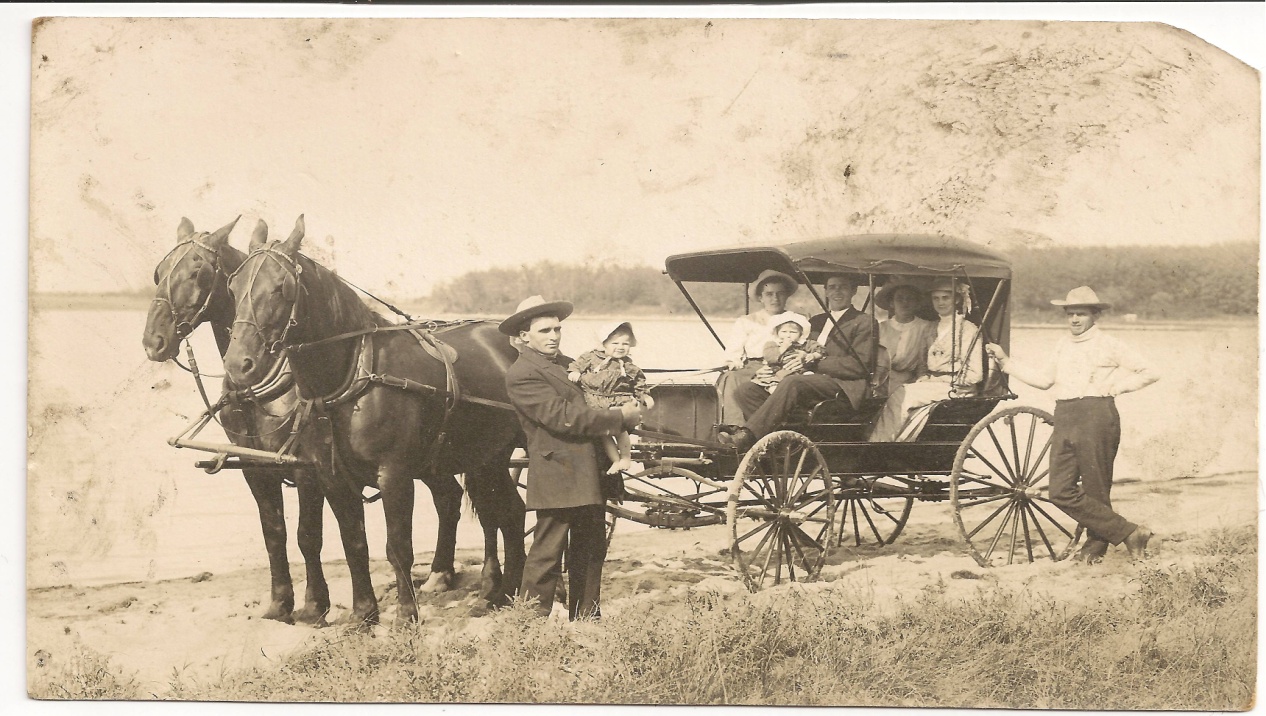 Household and Economy 
In a Changing World 1830-1930 
7 March 2014 at the Lifetime Learning Centre 1713 (OVC)

14:30
Peter Baskerville, University of Alberta 
The Last Best West: Homesteaders on the Move, Alberta 1870-1916
 
15:15
Catharine Wilson, University of Guelph 
Work Groups and Neighbourhoods in Ontario 1830-1930
 
16:00 break
 
16:15
Fabio Faria Mendes, Universidade Federal do Vicosa
Crossing Borders: Intermarriage, Heterogamy and Social Networks in Waterloo County 1870-1902

17:00
Gordon Darroch, York University
Reconstructing Household Experience with Canada’s Historical Censuses